Ares Capital Corporation (NASDAQ: ARCC)
MicNOVA New Stock
August 13, 2024
Pat Onufrak
Disclaimer
The information in this presentation is for educational purposes only and is not intended to be a recommendation to purchase or sell any of the stocks, mutual funds, or other securities that may be referenced. Investors should conduct their own review and analysis of any company of interest before making an investment decision.

Securities discussed may be held by the presenters in their own personal portfolios. BI presenters and volunteers are held to a strict code of conduct that precludes benefiting financially from educational presentations or public activities via any Better Investing programs, events and/or educational sessions in which they participate. 

This presentation may contain images of websites and products, or services not endorsed by Better Investing. The presenters are not endorsing or promoting the use of these websites, products, or services.
ARCC …
ARCC is a market-leading Business Development Company and one of the largest direct lenders in the U.S. 
Its investment objective is to generate both current income and capital appreciation through debt and equity investments. 
Delivers comprehensive solutions to meet the distinct and underserved financing needs of private middle-market companies across a wide range of industries.
The company focuses on investing primarily in U.S. companies with investment opportunities, as well as in larger companies. 
Its revenue mainly consists of interest and dividend income received from the investment made.
Types of Loans
Its portfolio comprises …

First lien senior secured loans
Second lien senior secured loans
Mezzanine debt (subordinated unsecured loan), which may include equity components that are diversified by industry and sector
The company may invest in preferred and common equity investments to a lesser proportion
Transaction Types
Leveraged Buyouts
Acquisitions
Recapitalizations
Growth Capital
General Refinancing
Project Finance/Power Generation
Rescue Financing
Restructurings
Target Investment Characteristics
Commitment & Hold Range:
$30 to $500+ million (Corporate)

EBITDA Range:
$10 to $250+ million (Corporate only)
What is EBITDA?
This unique metric that helps small business owners see how their companies perform at any given time. It can project a company’s profitability, assess its value, identify cash-flow potential (or cash-flow problems), and determine how much funding is needed to pay off short- and long-term debt. In addition, EBITDA can help entrepreneurs uncover growth opportunities. 

E = Earnings - Company’s net income (or net loss) for the specific period (month, quarter, or year) you are calculating your EBITDA.
B = Before - Self-explanatory
I = Interest - The interest the company earns and any costs related to interest (i.e., paying debt) are not subtracted from your earnings.
T = Taxes - Earnings before taxes are included in the formula.
D = Depreciation - Equipment, vehicles, and technology, among other tangible assets, depreciate over time and lose their original value.
A = Amortization - Intangible assets such as trademarks, patents, or franchise agreements, which are added to the company’s profit.
Sectors ARCC Invests in …
Primary Industries

Software and Services
Health Care Services
Commercial and Professional Services
Insurance Services
Consumer Services

Project Finance

Power generation projects
Energy efficiency projects
Energy services
Where they invest …
On a regional basis the company’s heaviest activity in 2022 was in the West, with 24.5% of the portfolio. 

In the rest of the country, the portfolio was as follows:

- Midwest, 23.9%
- Southeast, 17.1%
- Mid-Atlantic, 14.9%
- Northeast, 14.0%

International markets comprised 5.6% of the portfolio.
Overview
Sector: Financial Services
Industry: Asset Management

Market Cap: 12.9229 Billion
Equity Style Box: Mid Value
Economic Moat: Narrow

Sustainability
ESG Risk Rating Assessment: 4/5 [ESG rating measures a company's exposure to long-term environmental, social, and governance risks]
Controversy Level: Low
Top Material ESG Issue (Overall): Product Governance

Year Range: 18.55 – 21.84
Price / Earnings: 7.19

Forward Div Yield: 9.37%
Trailing Div Yield: 9.37%
Summary …
Annual Shareholder Return Since IPO: 13%
In Total Investments: ~$25.0bn
Portfolio Companies: 525
Market Capitalization: ~$11.7bn
Fair Value Assessment - Morningstar
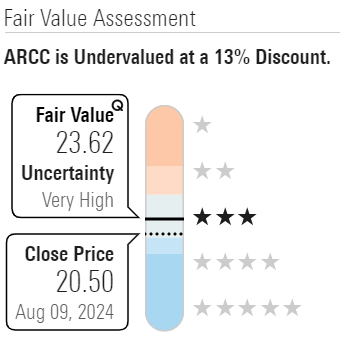 My Dad’s broker recommended this stock to him and he recommended it to me because …
Ares Capital Corporation is an ultra-high-yielding dividend stock, with a yield of nearly 9.5%. Its yield is attractive, and the stock has delivered market-beating returns since its inception in 2004. 

I bought ARCC prior to taking the SSG class and joining MicNOVA as the dividend was around 8%. I did an SSG for ARCC in the class back in 2013(?) and it didn’t look too good (the trainer agreed that the front page with the jagged roller coaster did not seem to bode well) so I sold the stock, which I regretted. But the universe thought that I should have it and thus I inherited one-third of my Dad’s shares. (And in January/February 2024, BI featured ARCC in its magazine as an undervalued company that is taking business away from banks.)
Ares Capital Corporation Announces June 30, 2024 Financial Results and Declares Third Quarter 2024 Dividend of $0.48 Per Share
“We reported another strong quarter with solid year-over-year growth in both our Core EPS and net asset value per share,” said Kipp deVeer, Chief Executive Officer of Ares Capital. “Our performance was driven by increased investment activity and continued strong credit fundamentals. We believe our deep origination capabilities and longstanding relationships continue to support our ability to deliver attractive investment returns for our shareholders.” 

“With over $5 billion of available liquidity and a net debt to equity ratio of approximately 1.0x, our balance sheet continues to support our ability to invest in the compelling opportunities we are seeing,” said Scott Lem, Chief Financial Officer of Ares Capital. “With the declaration of the upcoming third quarter dividend, we have now had stable or increasing dividends for 15 consecutive years, which we believe is a testament to our industry-leading track record.”
BI Community Note (posted December 2023)
… ARCC ranks as the largest publicly traded business development company (BDC). To be exempt from paying federal taxes, BDCs must return at least 90% of their income to shareholders in the form of dividends. Ares Capital has generated a lot of earnings to return in this manner: Its dividend yield currently tops 9.8%.

Can Ares Capital sustain its dividend at such an ultra-high level? I think so. The company continues to generate strong earnings. It also has a great track record of 14+ years of stable to increasing dividends.

What I especially like about Ares Capital is that it has consistently delivered higher total returns than the S&P 500 over the long term. Middle-market companies' need for capital combined with Ares Capital's solid risk-management process should enable this stock to keep up its winning ways in the future.